Proč je zlato lesklé?
K. Faitová, A. Roštejnský
PVD – fyzikální depozice z plynné fáze
Sestava ATR
Graf reflektivity na úhlu
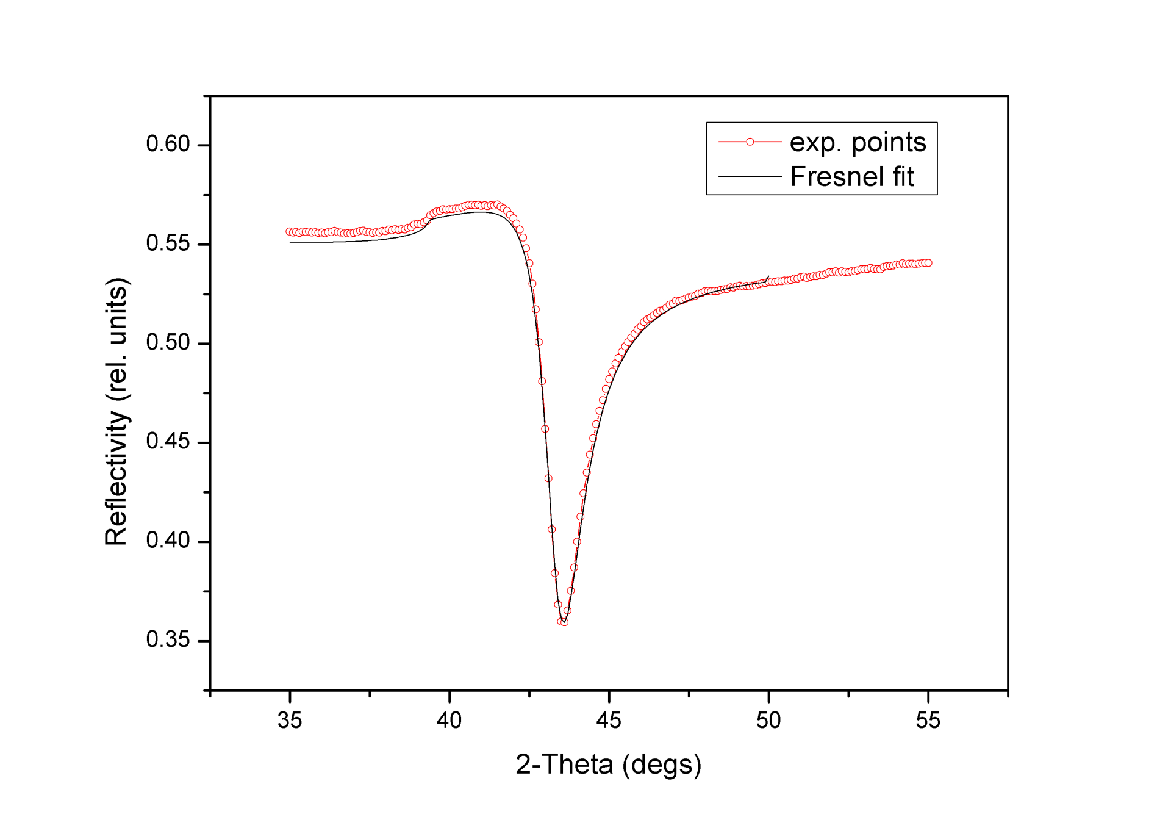 Teoretické výpočty
Teoretické výpočty 2
Děkujeme za pozornost